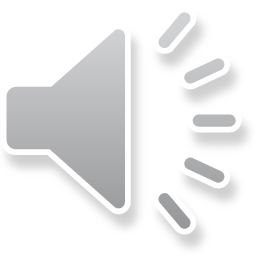 Use 
of 
English
(synonyms)
Підготовка до ЗНО
heading
up
heading
down
heading for
He has been travelling towards Australia without anyone.
start
next
installs
involves
absorbs
His plan includes climbing the Carpathians.
next
tendency
aim
mark
Why would she try to complete an easy goal like this?
next
told
meant
heard
He has already shared his story.
next
give
take
ask
The shop assistants offer guests a free cup of coffee.
next
given
heard
addicted
About 10% of the population is dependent on some form of drug.
next
lined
divided
located
This park is situated in the centre of the city.
next
amoral
cross
stingy
Why did the greedy businessman collect all these new cars?
next
whole
entire
full of
His diary was filled with names, numbers and business cards.
next
influences
forces
travels
His taste to new impressions drives him to cross Asia for many times!
next
suggested
prevented
submitted
A number of theories have been proposed to explain the phenomenon.
next
line
part
centre
This much-loved store is situated in the heart of fashionable district.
next
fancy
first-class
fragrant
She can’t choose from all the fabulous famous fashion brands.
next
turned
into
taken
into
headed
for
This former store has been transformed into
the shopping centre.
next
cost
sold
bought
Tickets may be purchased in advance from the box office.
next
miss
make
mind
In lockdown, I do feel short of friends and conversations.
next
dinner
dish
kitchen
It was Lisa's birthday so we took her out for a meal.
next
happened
done
meant
It has turned out that the quantity of people you know matters.
next
Critics
Learners
Scientists
Scholars think that well-being depends on the relationships with close friends and family.
next
travelling
heading
starting
Before setting off on a journey, look at maps and guidebooks.
next
actions
stairs
exercises
We are taking measures to improve the situation.
next
journey
way
road
We thought about taking a ten-day cruise in the Caribbean.
next
good
definite
relevant
My car's quite old, but it's still pretty reliable.
next
proper
reliable
depicting
What experience do you have that is relevant to this position?
next
start
go on
stop
Wrap small ornaments in paper to prevent them being damaged.
next
not
different
not
tolerant
not
important
Nobody ever treats me right, no matter how hard I try.
next
on 
the
road
along
the 
street
in
the
future
Moving to Spain will be better for you in the long run.
next
put
given
accepted
These standards have been adopted by many states.
next
rarely
usually
never
Her moods sometimes made her life difficult, and occasionally impossible.
next
fit in
use
get
It took a few seconds for her eyes to adjust to the darkness.
next
tells
causes
moves
Current data suggests that there could be life on Mars.
next
derivation
age
motivation
The statue’s nickname, Oscar, has conflicting origin stories.
next
watching
showing
managing
Mexican actor is best known for directing his films.
next
given
taken
put
She was awarded the Nobel Prize for her work in medical research.
next
face
lock
interrupt
I'm sorry. I didn't mean to interfere, but I didn't want Glenda to be upset.
next
give
take
put
Your bank should be able to provide financial advice.
Finish